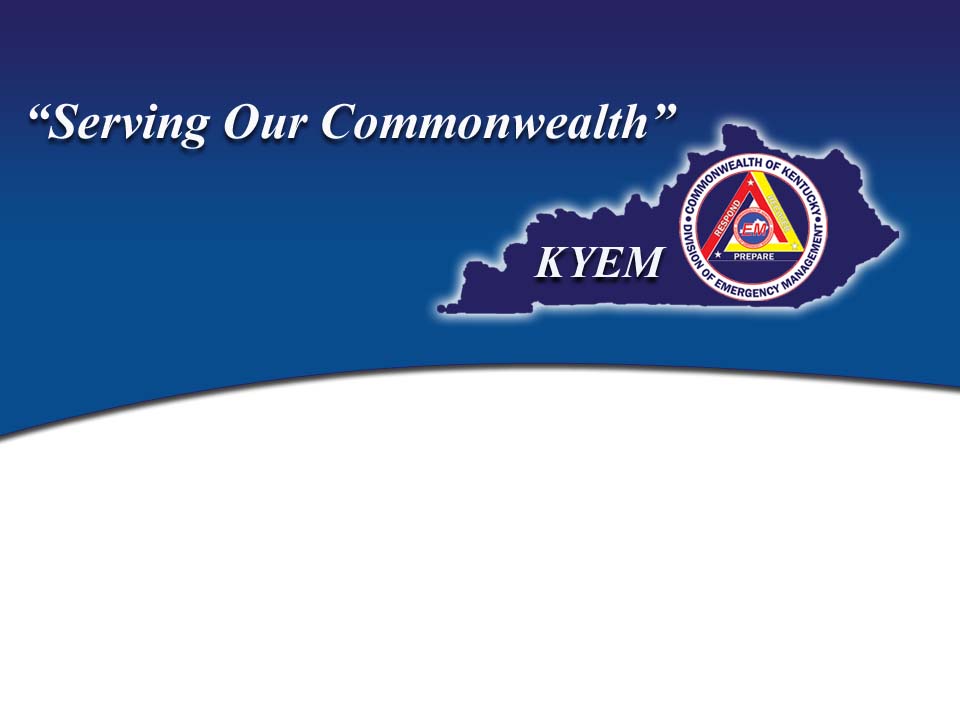 Update of Requests for Disaster Declarations and Recent Rain Events
April 16, 2015
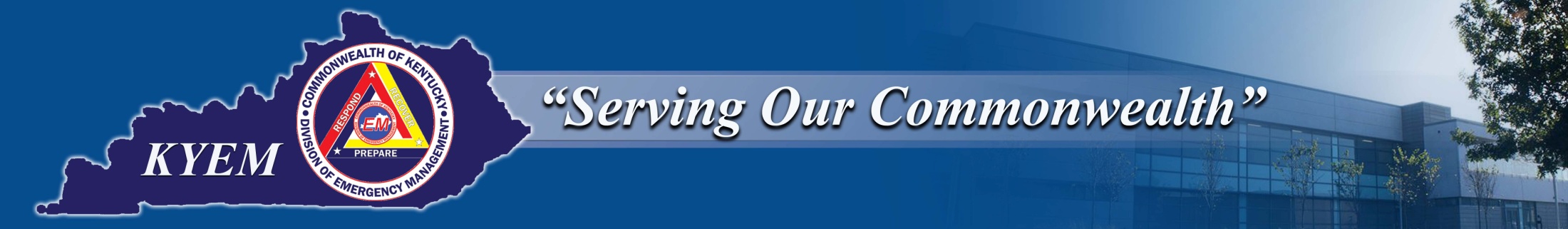 February 15-22, 2015 Severe Winter StormDeclaration Request Submitted by April 16, 2015 for 64 Counties
Total Value of Joint Preliminary Damage Assessments: $7.8 million
AndersonBarrenBathBoyleBoydBreathittButlerCaldwellCarlisleClarkClayCrittendenCumberlandEdmonsonElliottEstillFayetteFloydFranklinGallatinGreenHarrisonHarlanHartJacksonJessamineKnottKnoxLaRueLawrenceLeeLeslieLetcherLewisLincolnLyonMadisonMagoffinMarshallMasonMcCrackenMenifeeMetcalfeMonroeMontgomeryMorgan NicholasOwenOwsleyPendletonPerryPikePowell RobertsonRockcastle RussellSimpsonSpencerTaylorTriggUnionWashingtonWoodfordWolfe
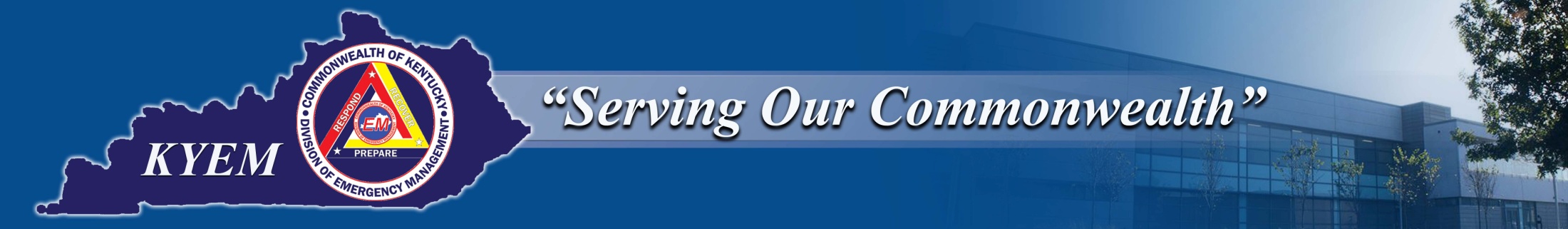 March 2015 Severe Winter StormDeclaration Request Must be Submitted by April 29, 2015 
Total Value of Joint Preliminary Damage Assessments: $19 million
Anderson
Bath
Bell
Bourbon
Boyd
Breathitt
Butler
Calloway
Carlisle
Carter
Casey
Clark
Clay
Crittenden
Elliott
Estill
Fleming
Floyd
Franklin
Fulton
Grant
Greenup
Hancock
Harrison
Hart
Johnson
Knott
LaRue
Lawrence
Lee
Leslie
Letcher
Lewis
Madison
Martin
Mason
Menifee
Metcalfe
Montgomery
Morgan
Nicholas
Owen
Owsley
Pendleton
Perry
Pike
Robertson
Rockcastle
Rowan
Spencer
Trigg
Webster
Woodford
Wolfe
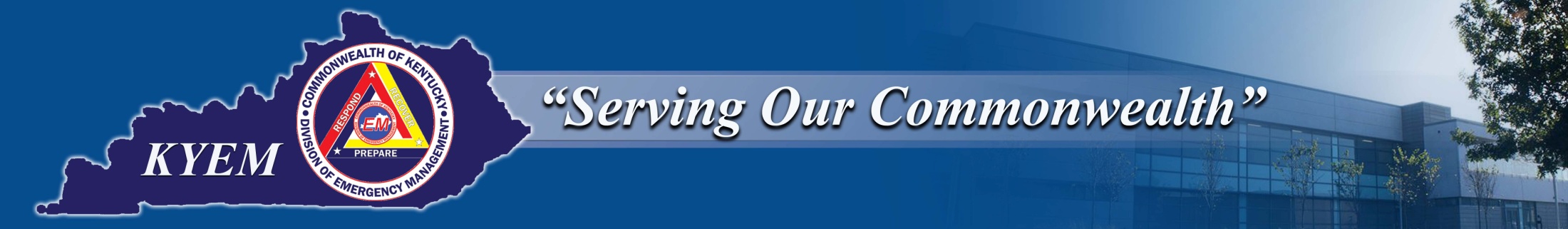 Severe Storms Beginning April 2, 2015Governor Issued State of Emergency on April 3, 2015If your county had damages to public infrastructure, private residences, or business:	-  Declare a Local State of Emergency	-  Complete Damage Assessments for all damaged 			properties	-  Photograph damage sights - BEFORE - repairs begin	-  Maintain detailed records regarding		- Volunteer Efforts		-  Deaths and Injuries		-  Sheltering/Feeding  Activities		-  Detours (length, duration, # of impacted citizens
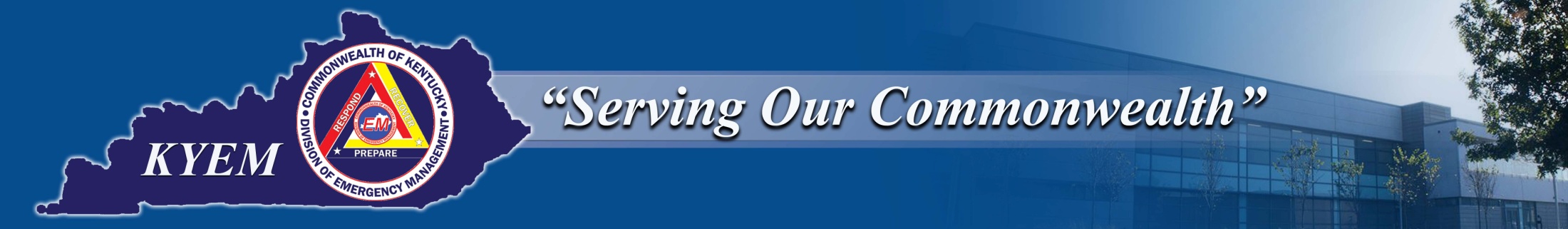 For damages to roads, bridges, buildings, equipment, parks, utilities, etc.:- Report damages for county and all eligible applicants in county on the KYEM 501 Damage Assessment Form- Show all damage to infrastructure by:	amounts	category	location- Submit forms to KYEM Area Office
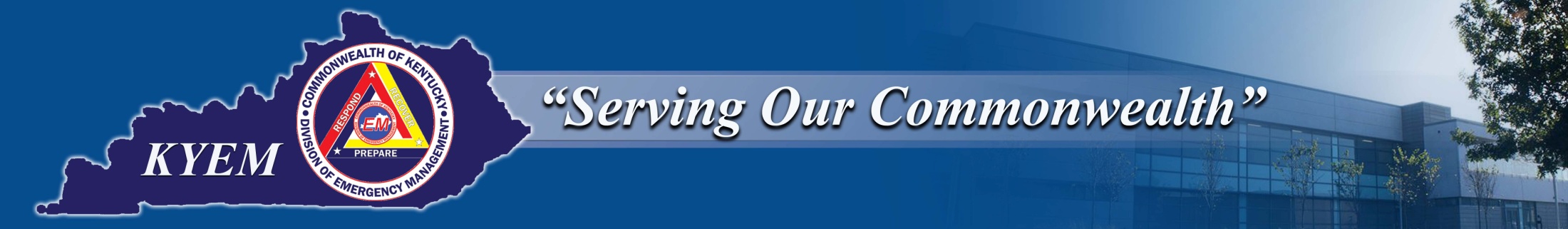 Damage Assessment Forms:Public Assistance Form 501- Provide name for person conducting damage survey- Each site must be listed separately- Provide description of damage- Combine all damages in county on one submission 	(cities, schools, hospitals, etc.)-  Make cost estimates as close as possible-  Identify all damages - don't stop when threshold is met
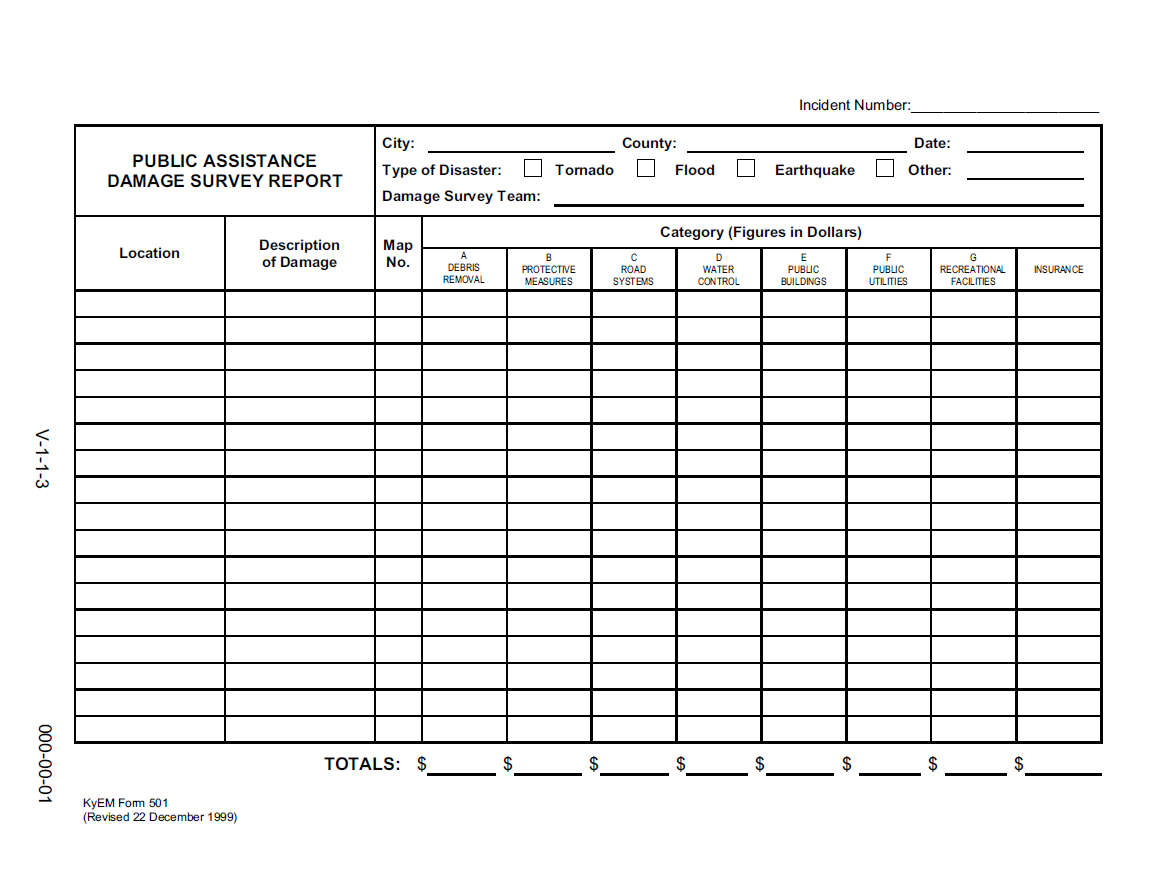 KYEM Form 501
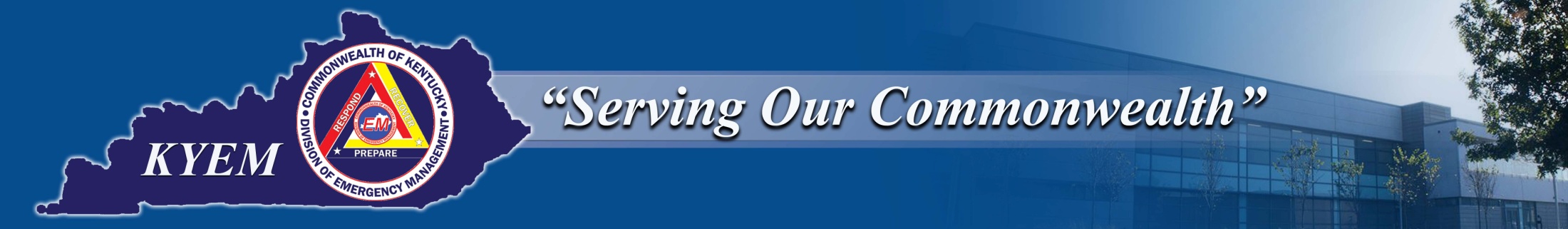 FEMA will not cover damage expenditures related to debris in waterways.
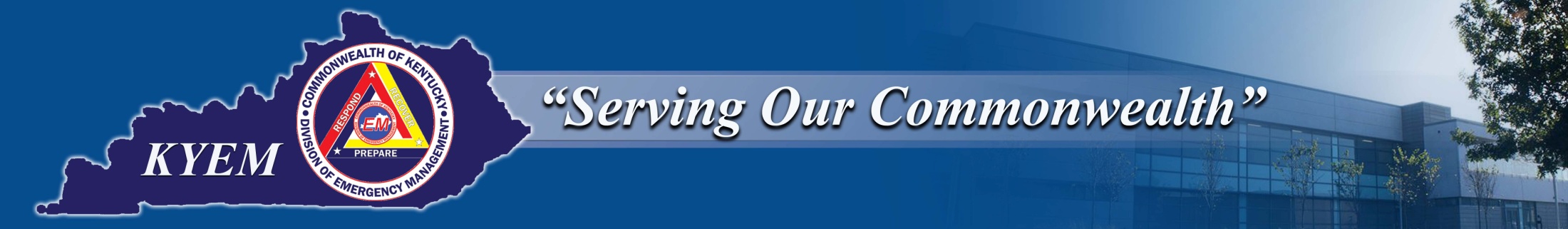 If you have waterway issues which involve:- Debris or bank erosion that is causing damage or threatening to damage to improved properties such as homes, bridges, businesses CALL NATURAL RESOURCES CONSERVATION SERVICE (NRCS)    	http://www.nrcs.usda.gov/wps/portal/nrcs/main/ky/contact/Kentucky NRCS State Office771 Corporate DriveSuite 210Lexington, KY 40503Phone 859-224-7350
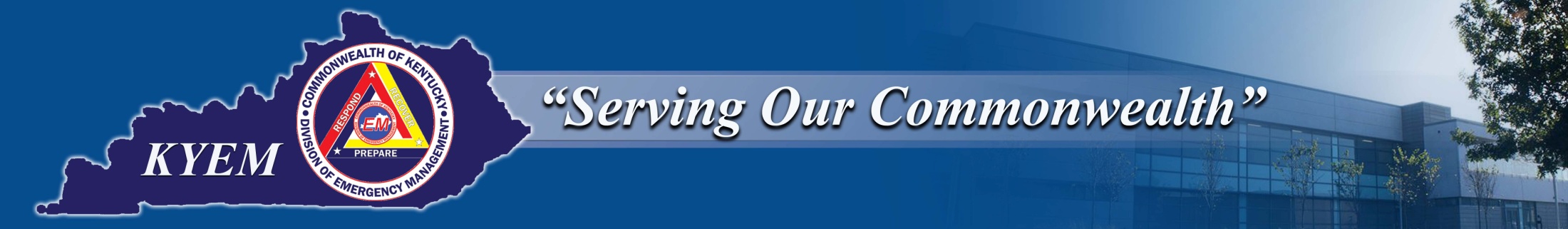 Damages to Roads and Bridges:

For bridges over 20' to be eligible for FEMA funding:  You must have proof that the bridge has received regular inspections by KY Transportation Cabinet.

Ensure you have maintenance records to prove pre-disaster condition of roadways.
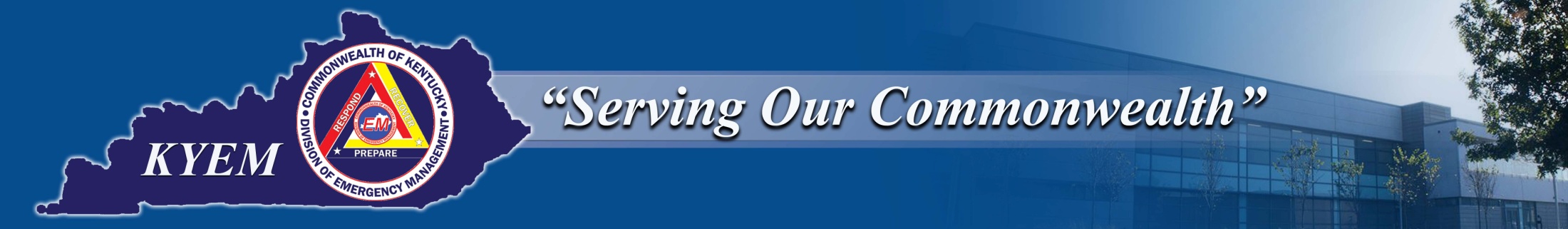 Landslides - Temporary Measures:  
Cost-effective measures are eligible if poses an immediate threat to life, public health and safety or improved public or private properties
 - Temporary Draining
-  Partial excavation at the head to reduce driving force
-  Backfilling or buttressing the toe
-  Installing barriers to redirect debris flow
-  Temporary relocation of a facility (i.e. road) if cost effective
-  Site grading
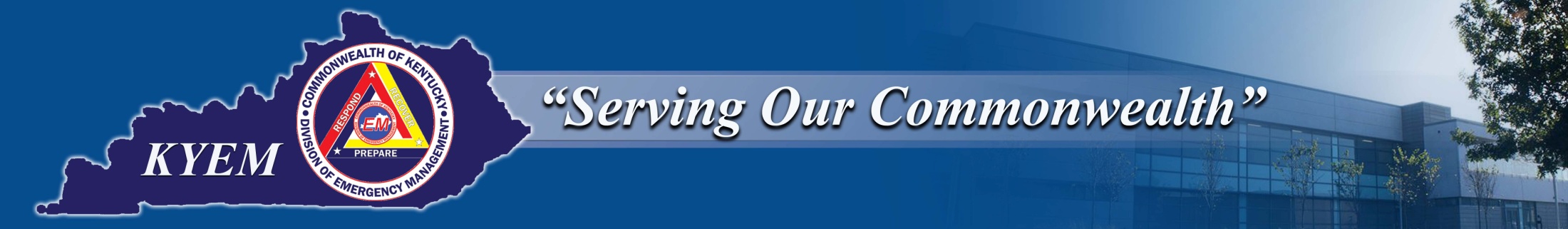 Landslides - Permanent Work:  
Repairs a facility (i.e. road) damaged by the slide
-  May need to prove that site was stable before event
-  Geotechnical studies may be required
-  If disaster was the only cause of the slide, FEMA will assist with slope stabilization
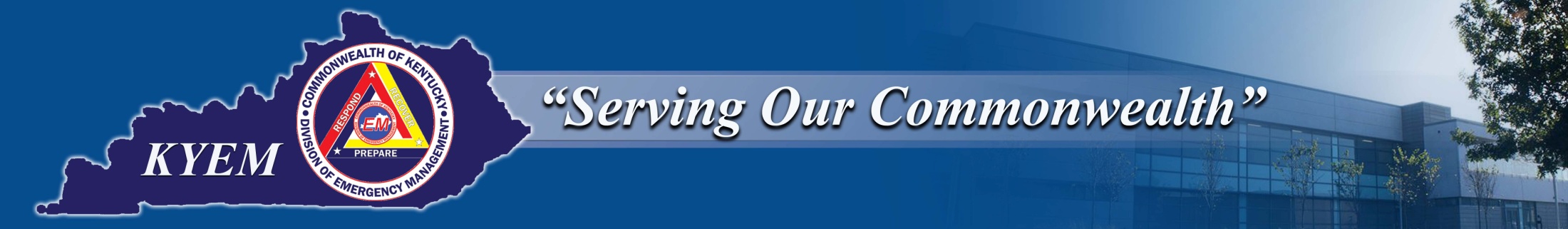 406 Mitigation Opportunities:  
Examine every damaged facility site for mitigation opportunities:
	-  Increased culvert sizes
	-  Ditching
	
404 Mitigation Opportunities
What can be done to lessen the impact on citizens from future disaster events?	
	-  Buyout of homes which have had repetitive 	flooding
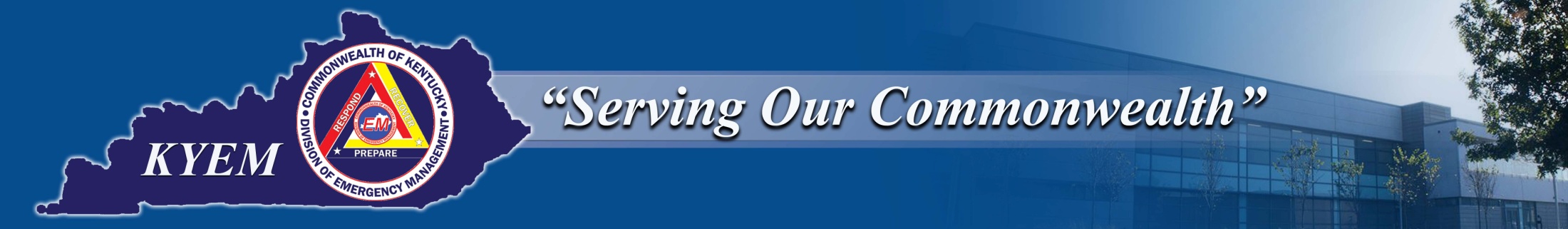 Damage Assessment Forms:Individual Assistance Form 551- Provide name for person conducting damage survey- Each residence must be listed separately- Every section must be completed for each residence- Water Depth is not yes or no: list how much water was  in each level.  Indicate if your are reporting inches or feet-  If families are not there when you examine the sites, then you need to estimate income and insurance coverage
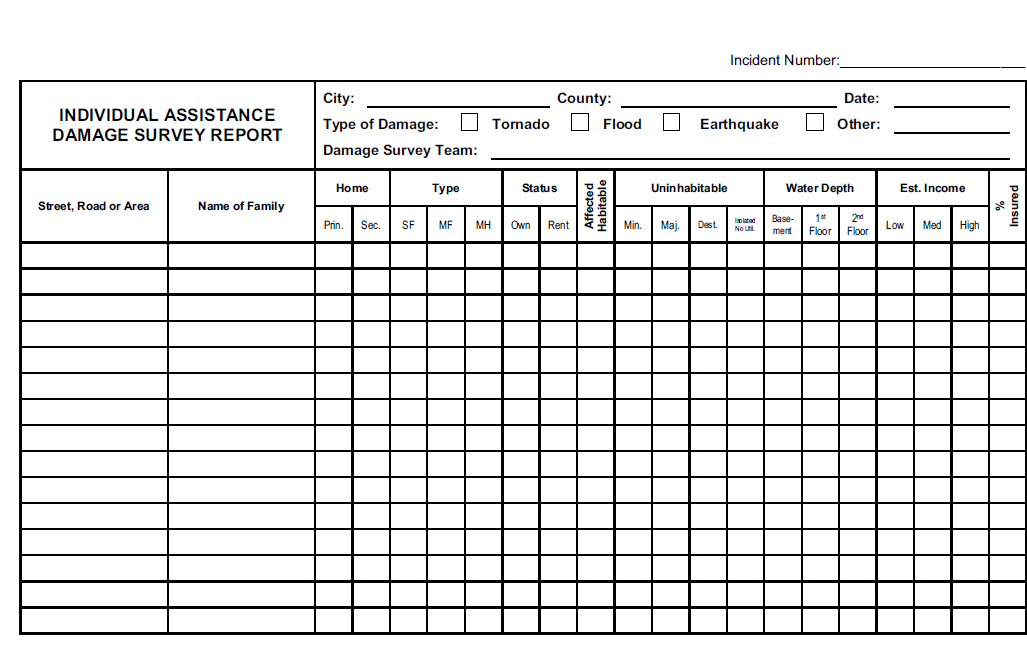 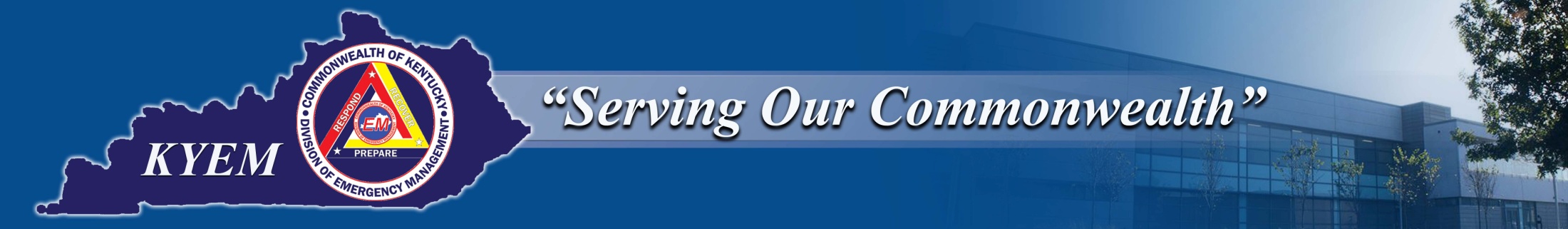 To Date:  April Storm Joint Damage Assessments Have Been Conducted or Scheduled for:       PA,    *: PA and IA			 **: IA Only Bath *                  Bourbon *		   Carter **Breathitt *          Bullitt          		   Rowan **Elliott  *               Estill			   Scott **Franklin *            Jefferson  *  	  	   Spencer  ** Johnson               Lawrence *		  Lee                        LewisMadison  *          MagoffinMorgan                Owsley         		Wolfe
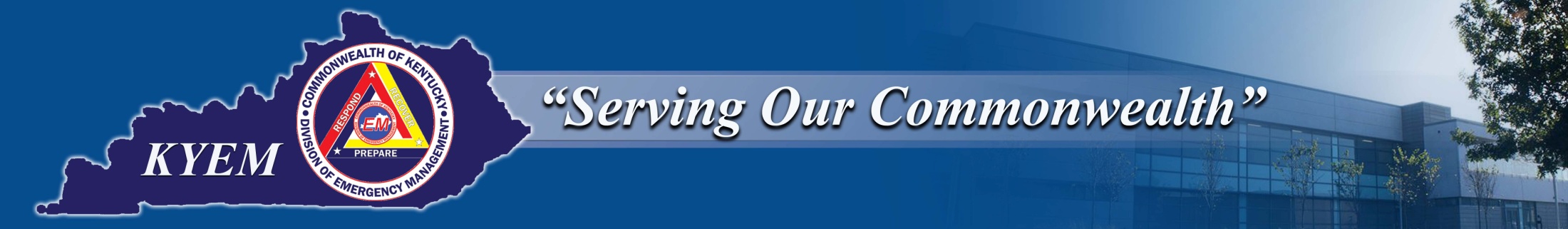 April Storm Joint Damage Assessments The following counties have Transportation Cabinet reported amounts which are above or nearly meet the county's threshold. Need PA Damage Assessments (Form 551) for:ClarkMenifeeOldhamPikePowellRowan
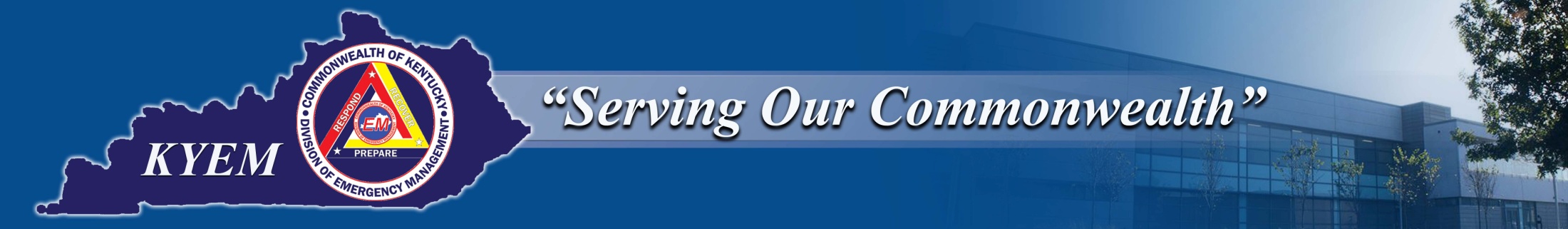 Joint Damage Assessments Be Prepared 	 	- Identify a meeting location for the team	- Have transportation available  	- Have your records ready for review	- Provide photos, maps, news articles
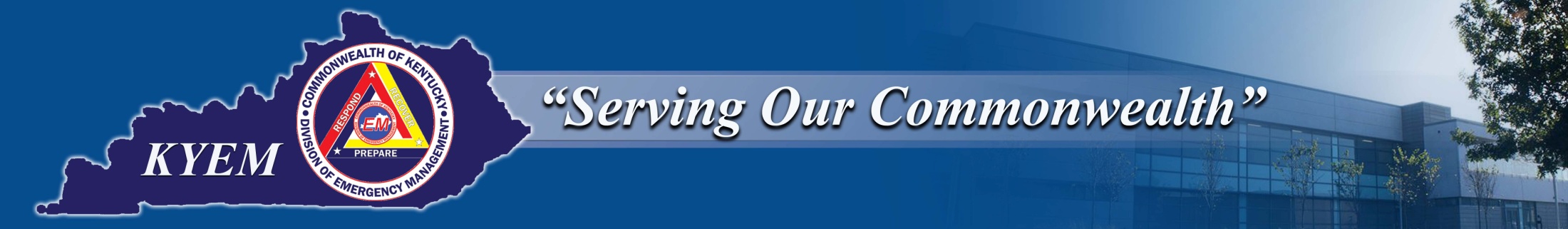 Be Prepared 	 	- map all damage sites	- list all damage sites and types of damages	- timesheets, salary and benefit rates	- equipment logs	- material logs, costs	- contracts, invoices, bills	- insurance policies	- volunteer efforts 	- pre-identify any environmental concerns
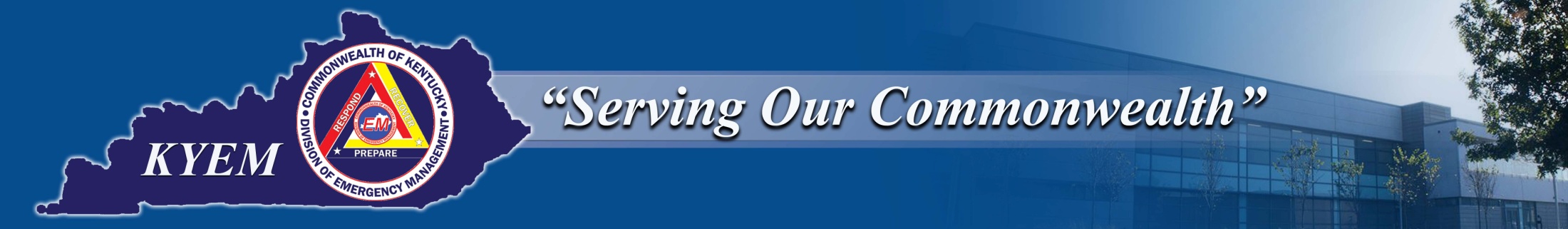 Have the right people on your assessment team	- Road Foreman	- Treasurer, Payroll Clerk	- Representatives from other reporting entities 	  such as cities, water districts, etc.Review all records and include any and all expenses 	not previously reportedShow FEMA everything - visit all damage sites
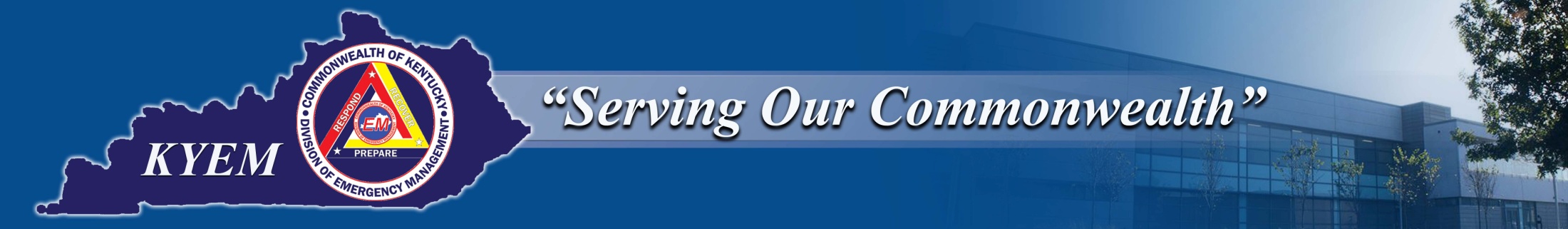 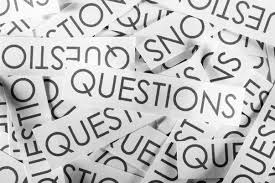